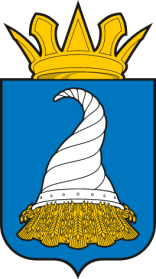 УПРАВЛЕНИЕ ОБРАЗОВАНИЯ АДМИНИСТРАЦИИ
КУНГУРСКОГО МУНИЦИПАЛЬНОГО ОКРУГА 
ПЕРМСКОГО КРАЯ
Требования 
к работникам при приёме 
в образовательную организацию
Докладчик: Кузьминых Татьяна Владимировна,начальник отдела муниципальной службы, кадрового и документационного обеспечения
Управления образования администрации Кунгурского муниципального округа Пермского края
Распределение должностей по видам персонала
Постановление администрации Кунгурского муниципального округа 
Пермского края от 24.12.2021 №1664-171-01-09 "Об утверждении Положения о системе оплаты труда работников муниципальных учреждений, 
подведомственных Управлению образования администрации Кунгурского муниципального округа Пермского края"
Виды персонала
Единство наименования  должностей
Административно-управленческий
Административный 
Педагогические работники
Учебно-вспомогательный персонал
Работники культуры, искусства и кинематографии
Медицинский персонал
Младший обслуживающий персонал
Положение 
Штатное расписание
Трудовой договор
Приказ о прием на работу 
Трудовая книжка
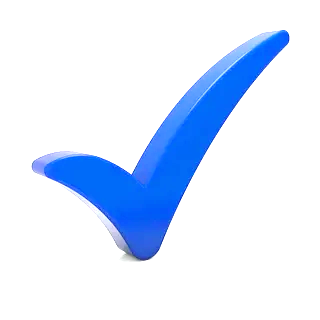 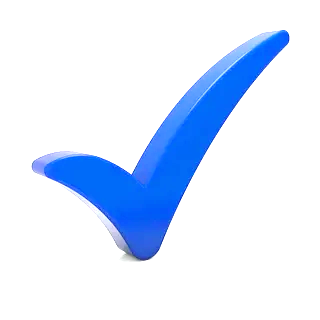 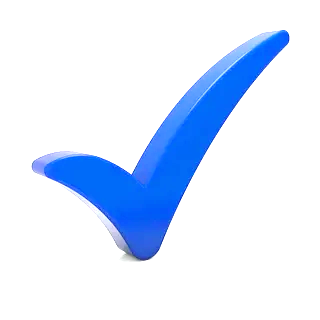 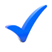 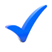 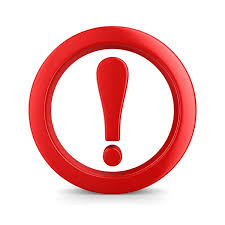 Номенклатура должностей педагогических работников
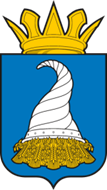 Управление образования администрации Кунгурского муниципального округа Пермского края
Требования к работникам при приёме в образовательную организацию
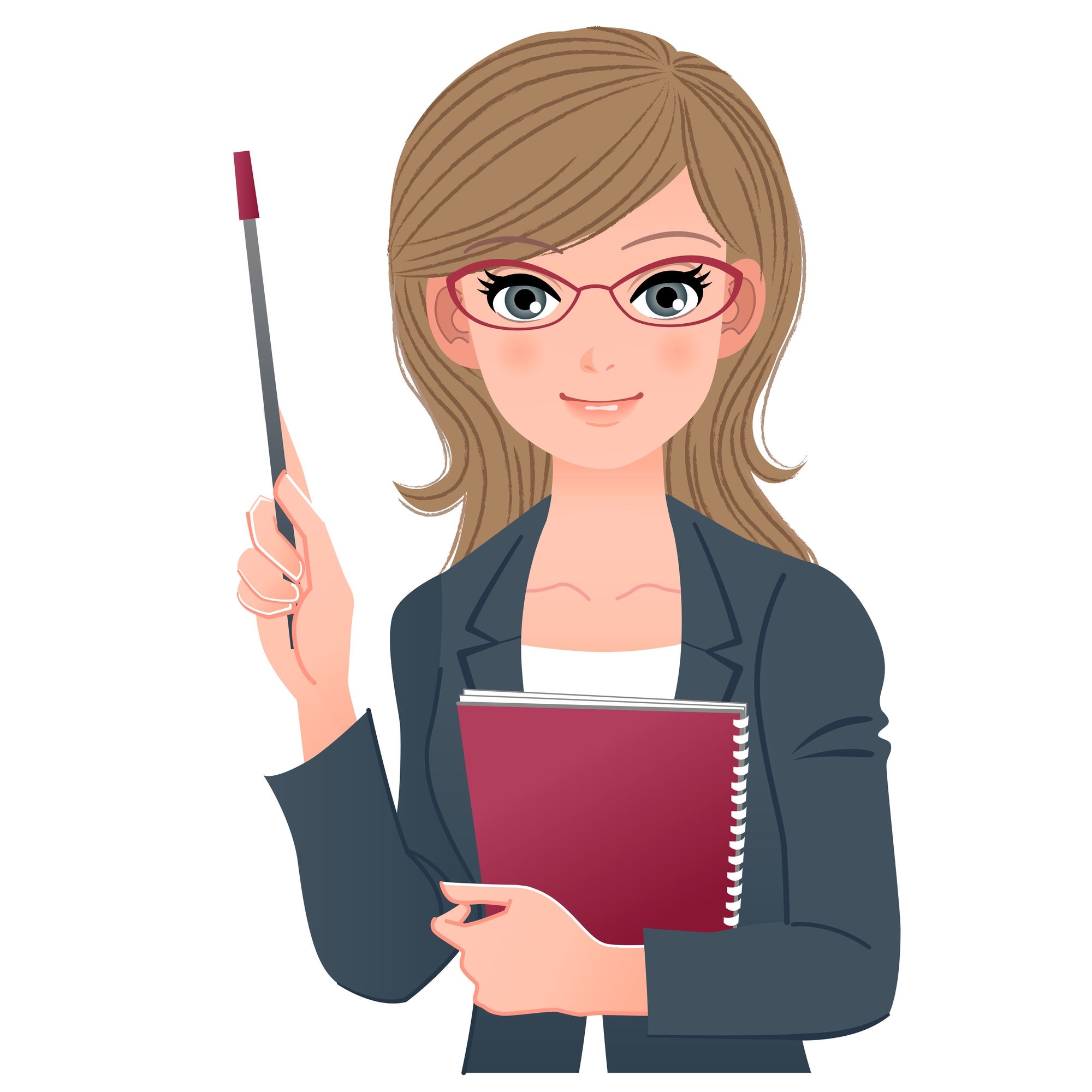 Квалификационные справочники
Профстандарты

Допускаются: 
Студенты ВУЗов 4 курса – основные общеобразовательные программы
Совершеннолетние студенты СПО – последний год обучения программы дошкольного образования и начального общего образования
Иные лица с учетом п.9 ЕКС в сфере образования
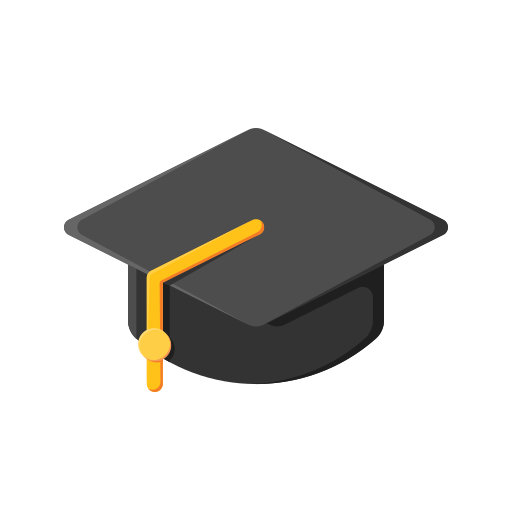 ПЕД
Квалификация
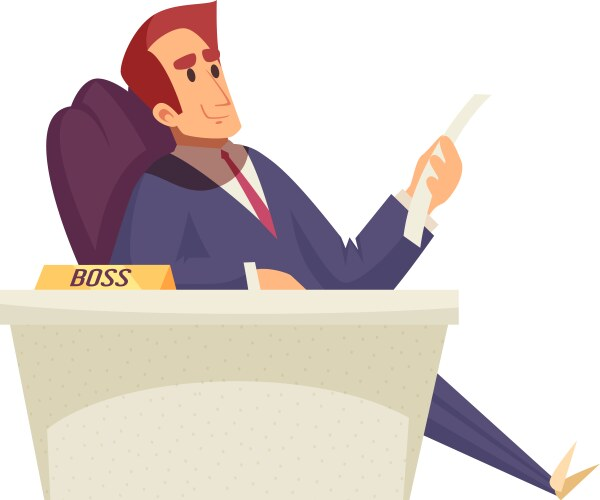 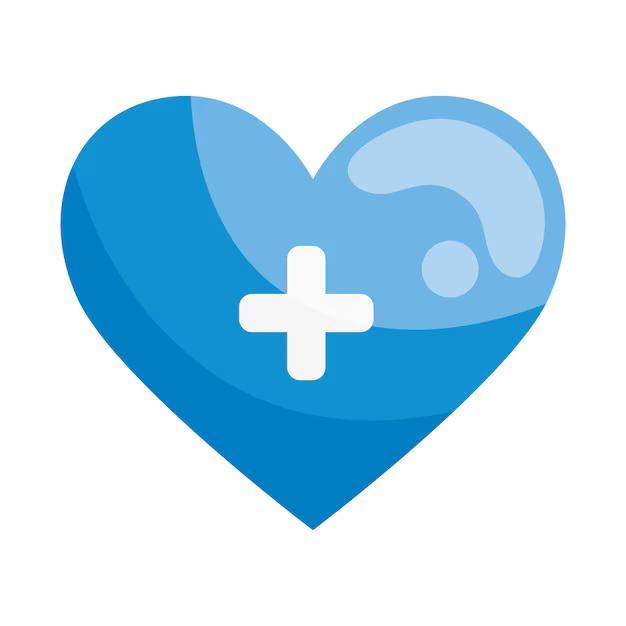 АУП
Здоровье
ОБЯЗАТЕЛЬНО! 
Медосмотр при приеме
Психиатрическое освидетельствование
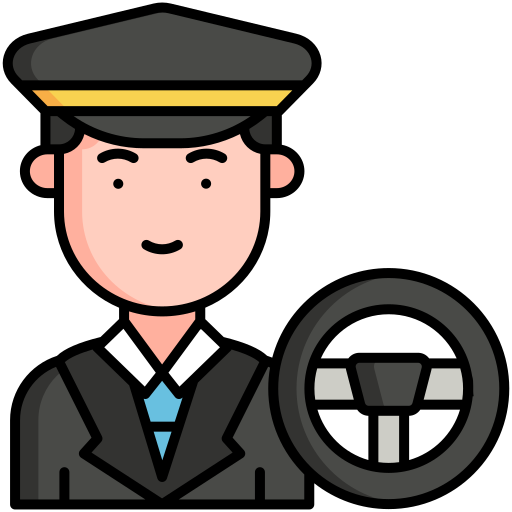 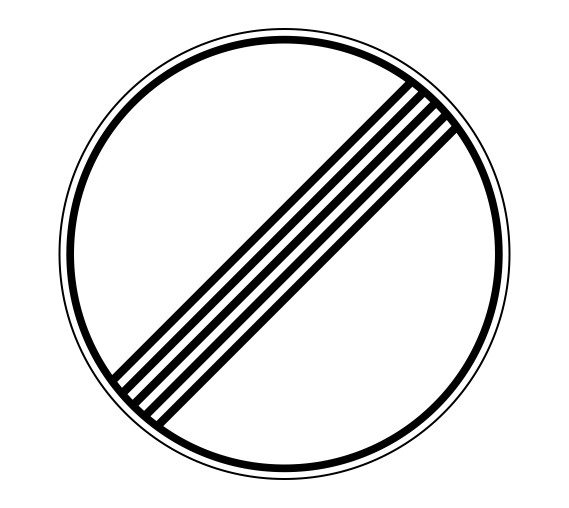 Лишение права на пед.деятельность
Судимость, уголовное преследование
Недееспособность
Наличие заболевания по Перечню
Признание иностранным агентом
Отсутствие запретов и ограничений ст.331 и ст.351.1 ТК РФ
УВП, МОП
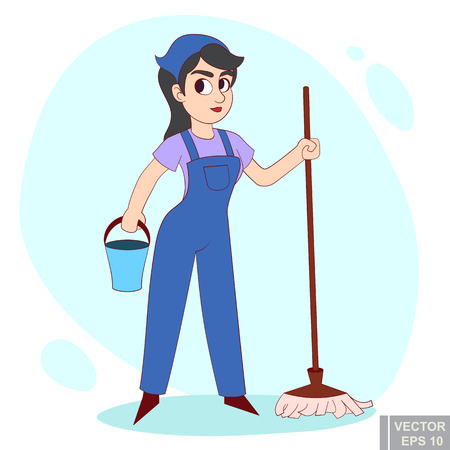 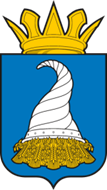 Управление образования администрации Кунгурского муниципального округа Пермского края
Профстандарты в области образования
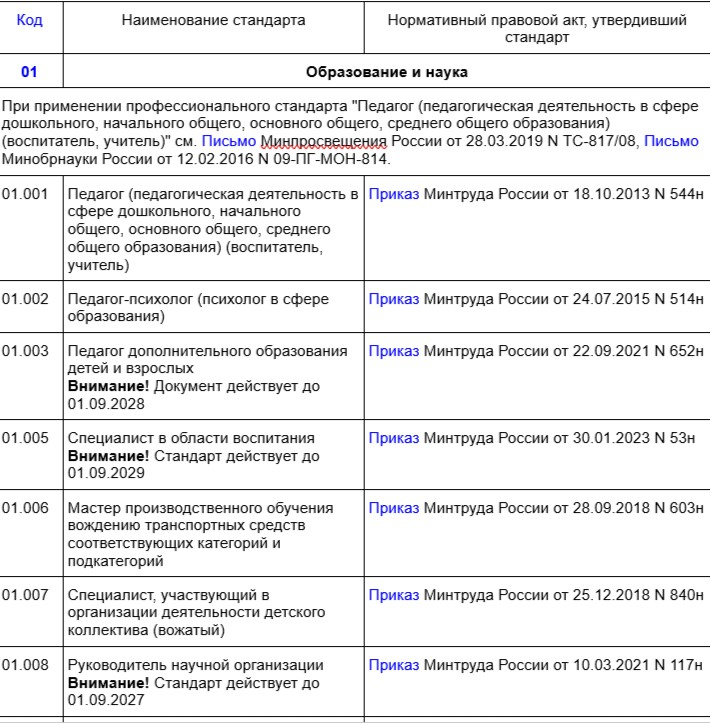 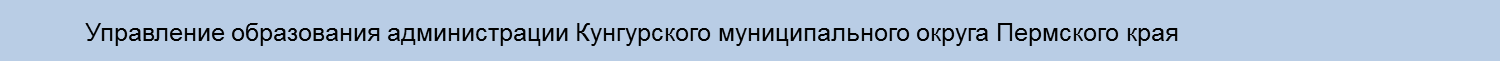 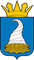 РЕШЕНИЕ:
1. Информацию принять к сведению и применению в работе.

    2. Исключить случаи допуска до работы в образовательной организации лиц, имеющих соответствующие запреты и ограничения.
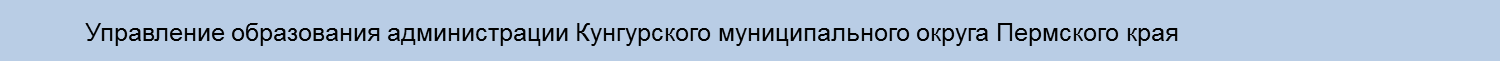 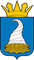